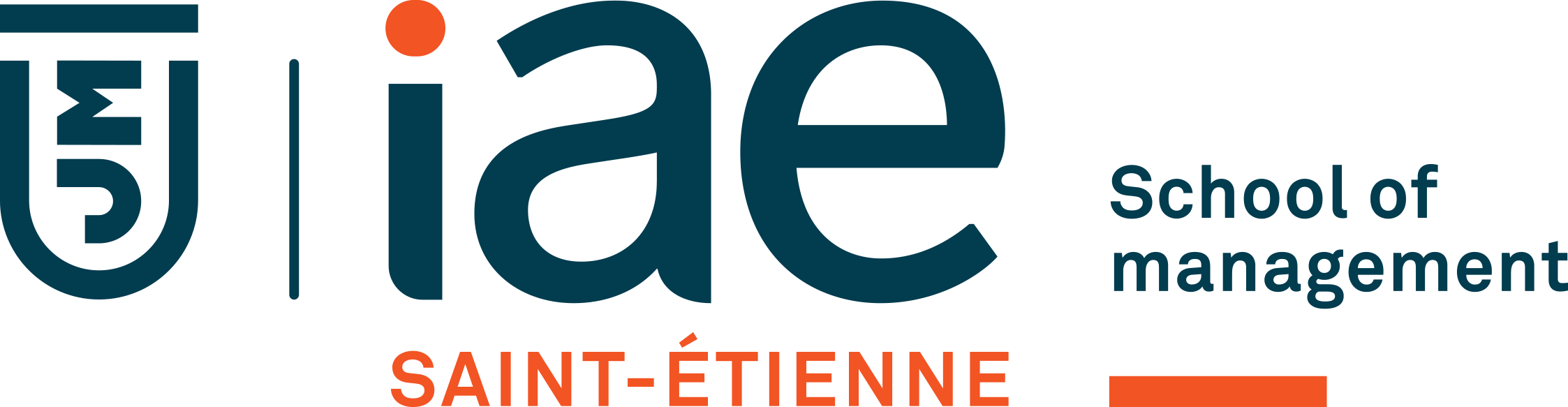 Présentation de l’offre globale de formation
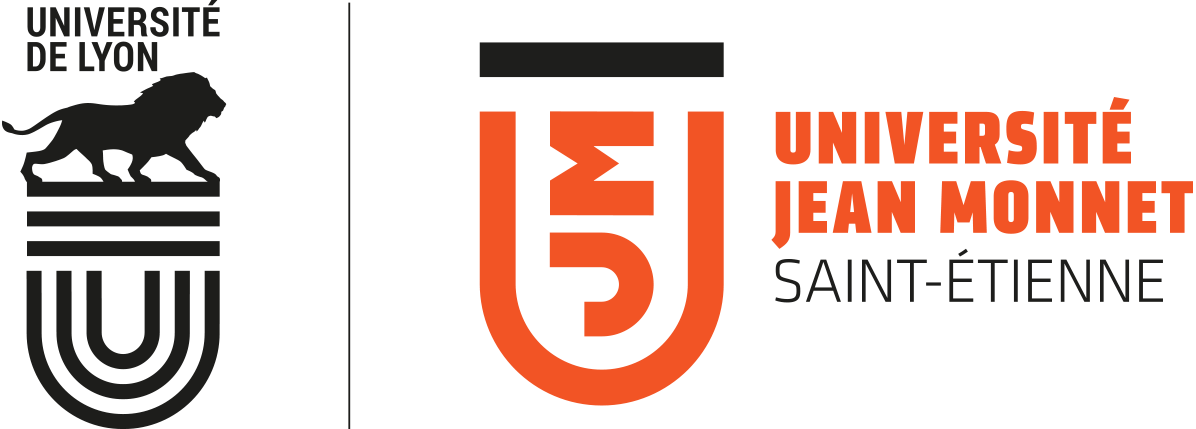 Présentation de l'offre globale de formation
2
L’orientation professionnelle
Une spécialisation progressive
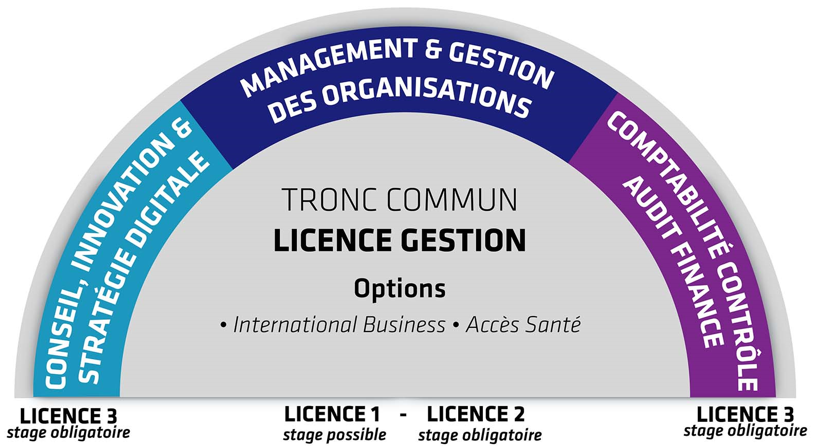 Présentation de l'offre globale de formation
3
Une formation pluridisciplinaire
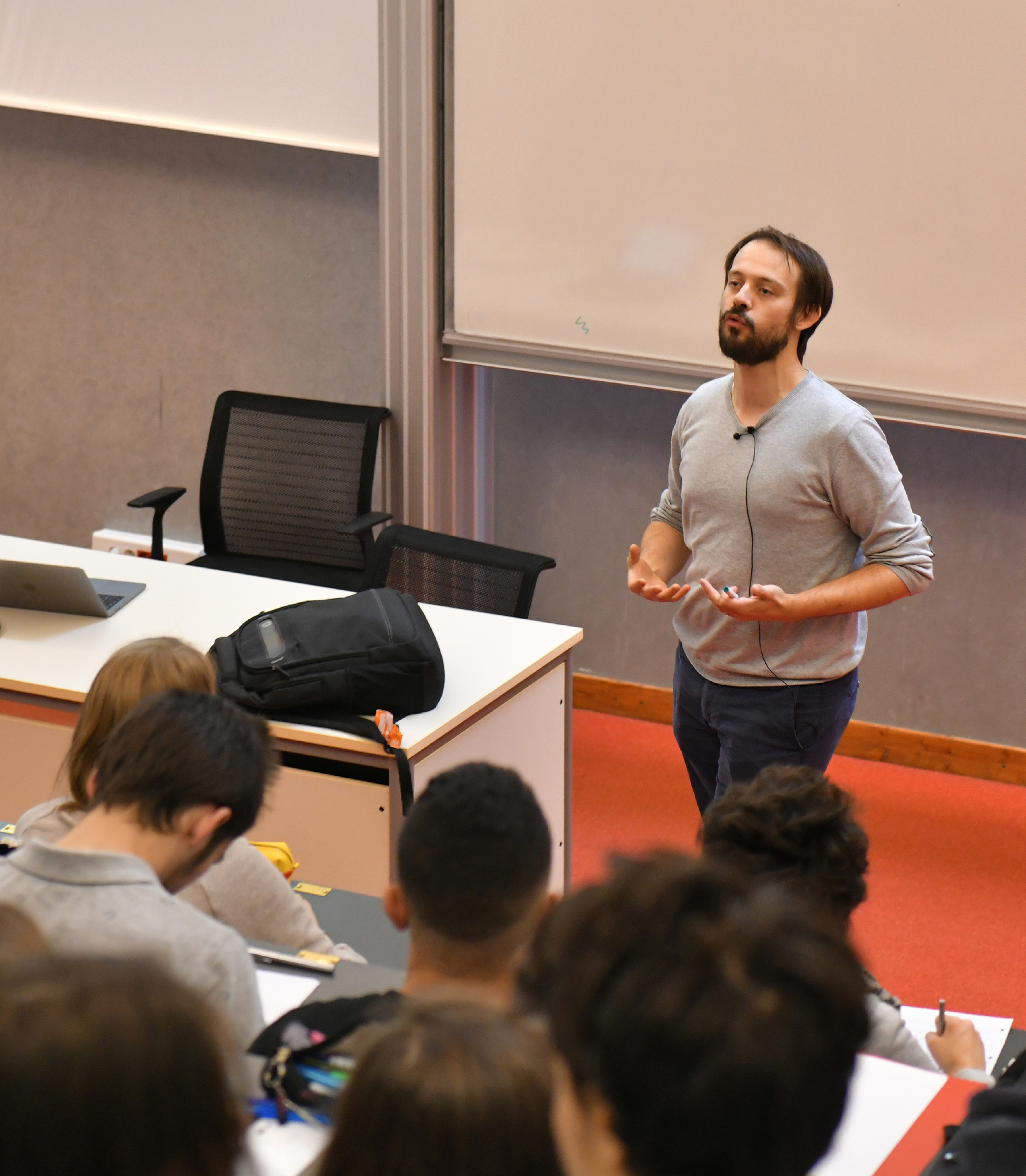 Socle solide de connaissances et de compétences en gestion et management
Enseignements de disciplines complémentaires
Vision transversale des entreprises et de leurs processus organisationnels 
Initiation aux différentes disciplines (stratégie, marketing, RH, finance, comptabilité, systèmes d’info…) 
Techniques & Outils de pilotage et de gestion de projet
Économie (environnement économique, microéconomie, macroéconomie…) 
Droit (droits des entreprises, des contrats, du travail…) 
Sociologie, psychologie
Mathématiques, statistiques, probabilités
Présentation de l'offre globale de formation
4
Une formation pluridisciplinaire
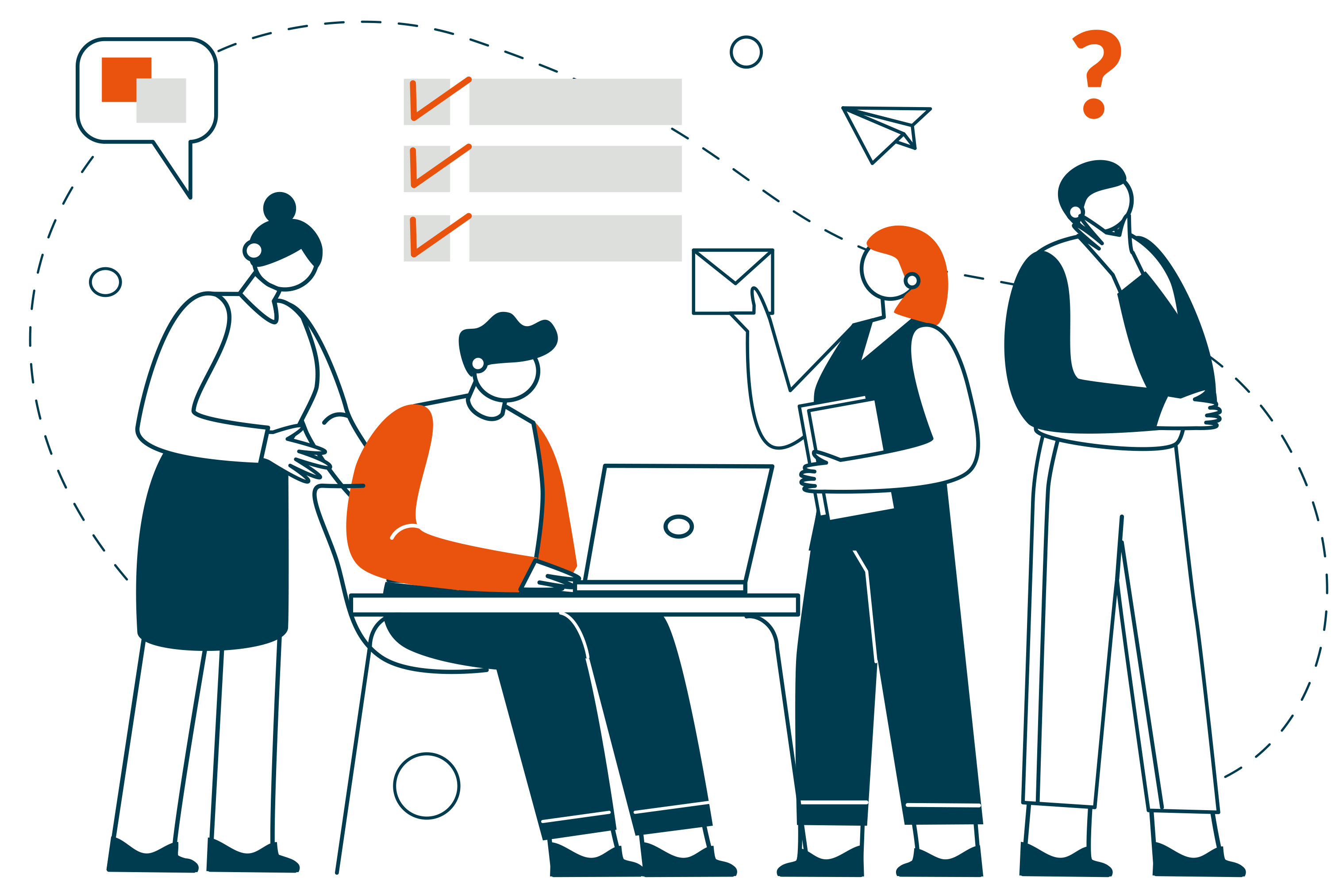 Formation aux outils informatiques et digitaux
Développement des compétences de communication
Communication écrite et orale
Anglais (possibilité de passer le Cambridge Business English Certificate)
Langues vivantes complémentaires (espagnol, italien, allemand)
Bureautique (Word, Excel, PowerPoint…)
Utilisation des sources et bases d’informations 
Outils digitaux (PAO, ateliers numériques, webdesign…)
Présentation de l'offre globale de formation
5
Proximité & Encadrement
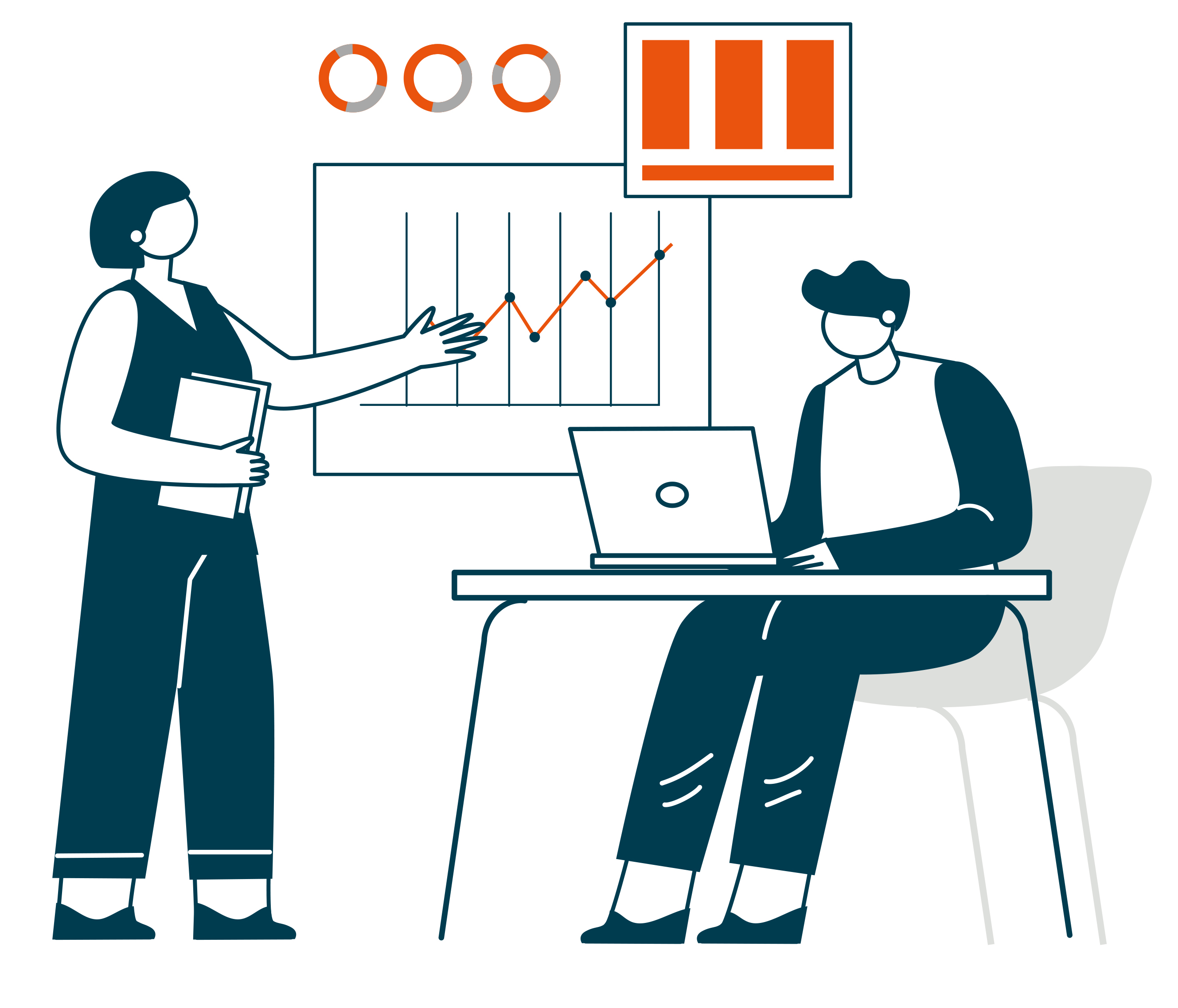 Proximité, avec une organisation facilitant les échanges
Encadrement et suivi
25h de cours hebdomadaires avec assiduité obligatoire 
Toutes les évaluations en contrôle continu, une demi-journée par semaine réservée
Suivi individuel avec un enseignant référent pour chaque étudiant
Des CM à maximum 60 et des TD à 30 
Des modules en mode projet (jeu d’entreprise, projet entrepreneurial…)
Des groupes de langues de niveau
Présentation de l'offre globale de formation
6
Les différents parcours
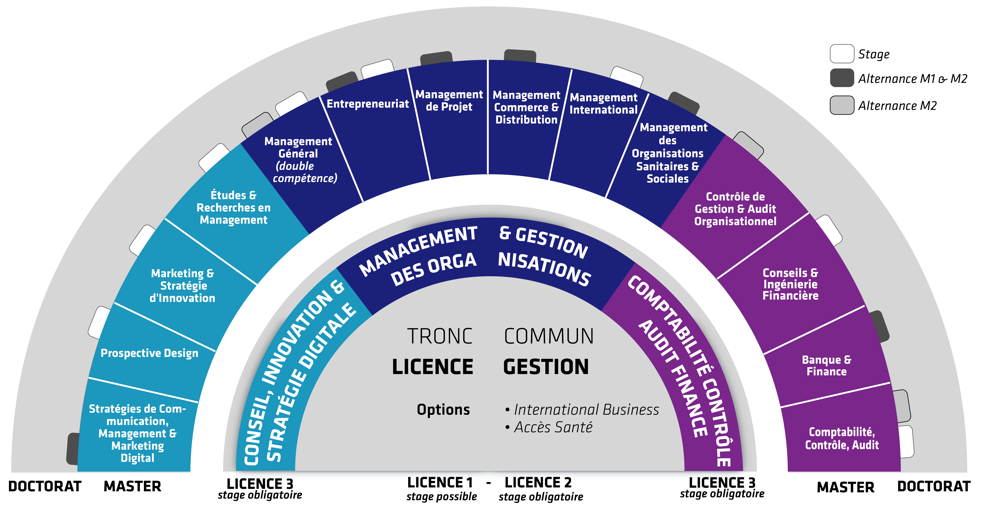 Une spécialisation progressive
Présentation de l'offre globale de formation
7
Parcours « Comptabilité Contrôle Audit Finance »
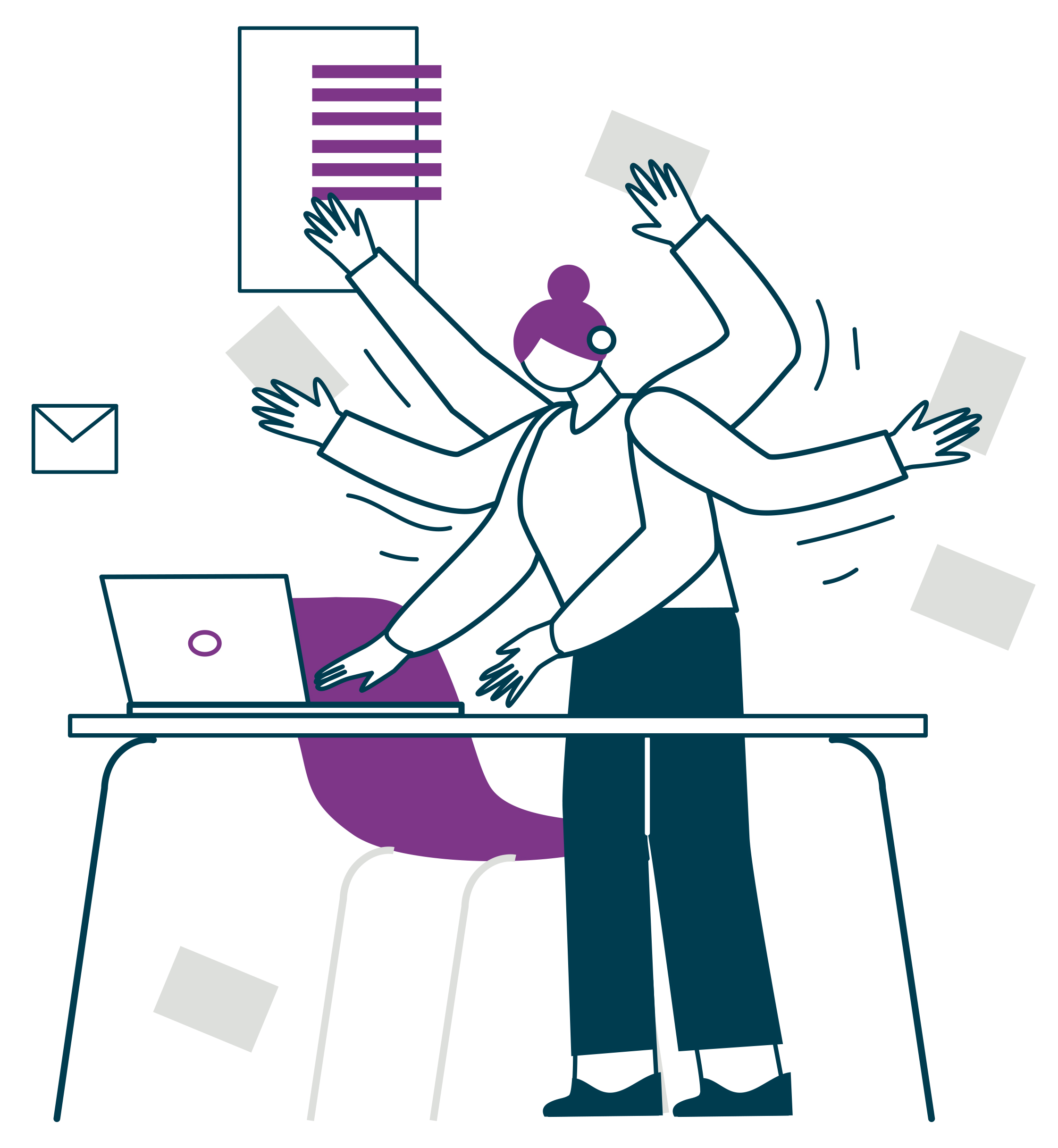 Les compétences clés
Élaborer et analyser les documents comptables et financiers 
Mettre en place et faire évoluer des outils de pilotage pour aider à la prise de décision
Exploiter et faire évoluer les données des systèmes d’information
Participer à une mission d’audit interne ou externe
Conseiller des clients en proposant des solutions financières et patrimoniales
Présentation de l'offre globale de formation
8
Poursuite d’études & Métiers
Expert comptable
Commissaire aux comptes
Chargé de clientèle entreprise
Gestionnaire de patrimoine

Auditeur interne
Risk manager
Contrôleur de gestion
Coordinateur projet SI
Directeur / Analyste financier
Auditeur externe
Consultant
Master Comptabilité Contrôle Audit
Comptabilité
Contrôle
Audit
Finance
Master Banque Finance
Master Contrôle de Gestion & Audit Organisationnel
Master Conseils & Ingénierie financière
Présentation de l'offre globale de formation
9
Parcours « Management & Gestion des Organisations »
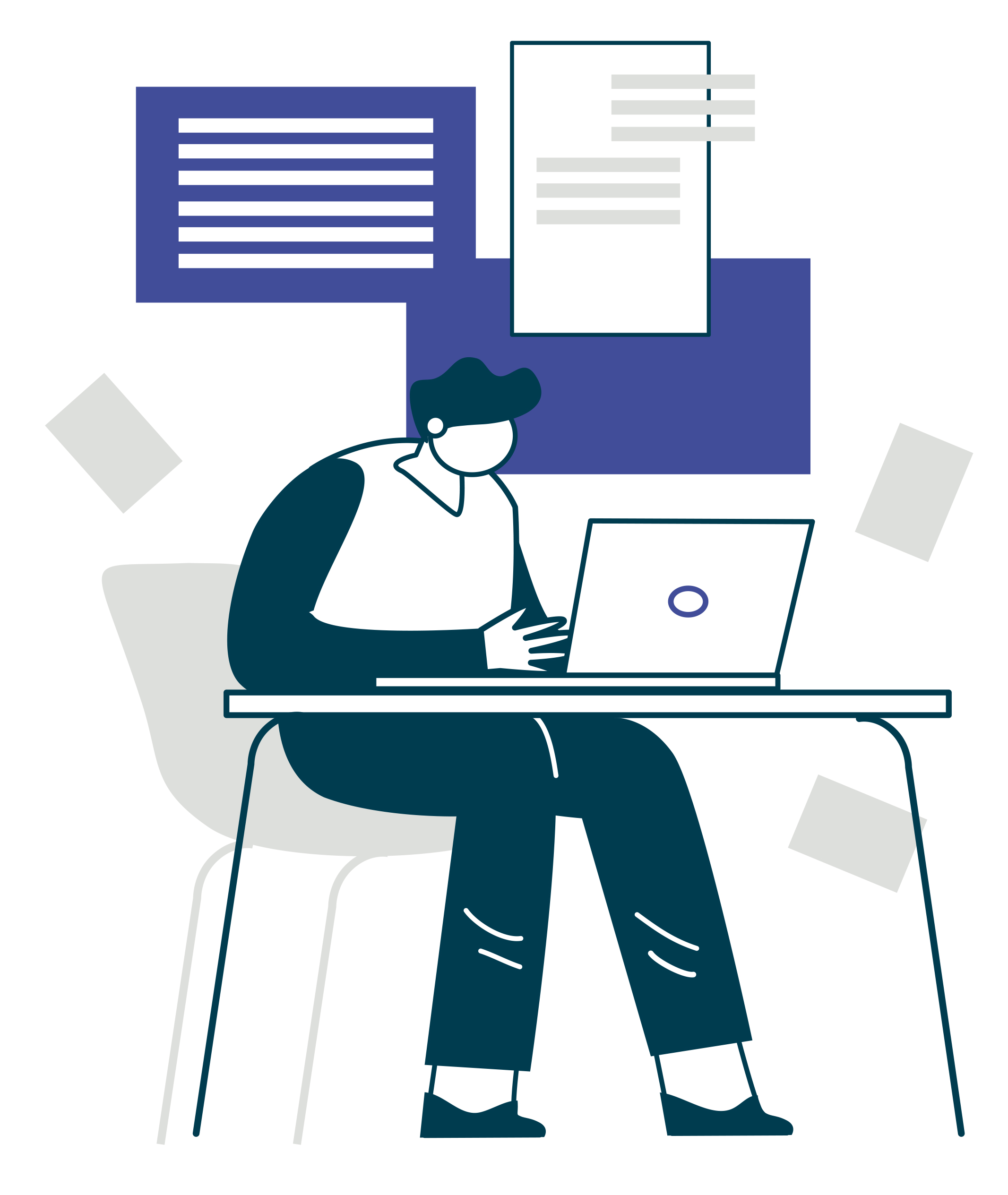 Les compétences clés
Comprendre les relations entre les différents processus de gestion
Avoir une vision transversale de l’organisation
Travailler en équipe, en autonomie et en responsabilité au service d’un projet
Définir et mettre en œuvre des actions de développement commercial
Diagnostiquer et mettre en œuvre les améliorations des processus de gestion de la qualité
Présentation de l'offre globale de formation
10
Poursuite d’études & Métiers
Ingénieur d’affaires internationales
Business developer

Responsable / coordinateur d’établissement ou de réseaux de santé
Master Management de projet
Master Commerce & Distribution
Chef de projets
Entrepreneur

Responsable achat-qualité
Manager SI
Responsable RH

Responsable projet e-commerce
Chef de secteur
Responsable logistique
Management & Gestion des Organisations
Master Administration des Entreprises
Master Organisations Sanitaires et Sociales
MasterEntrepreneuriat
MasterInternational
Présentation de l'offre globale de formation
11
Parcours « Conseil, Innovation & Stratégie Digitale »
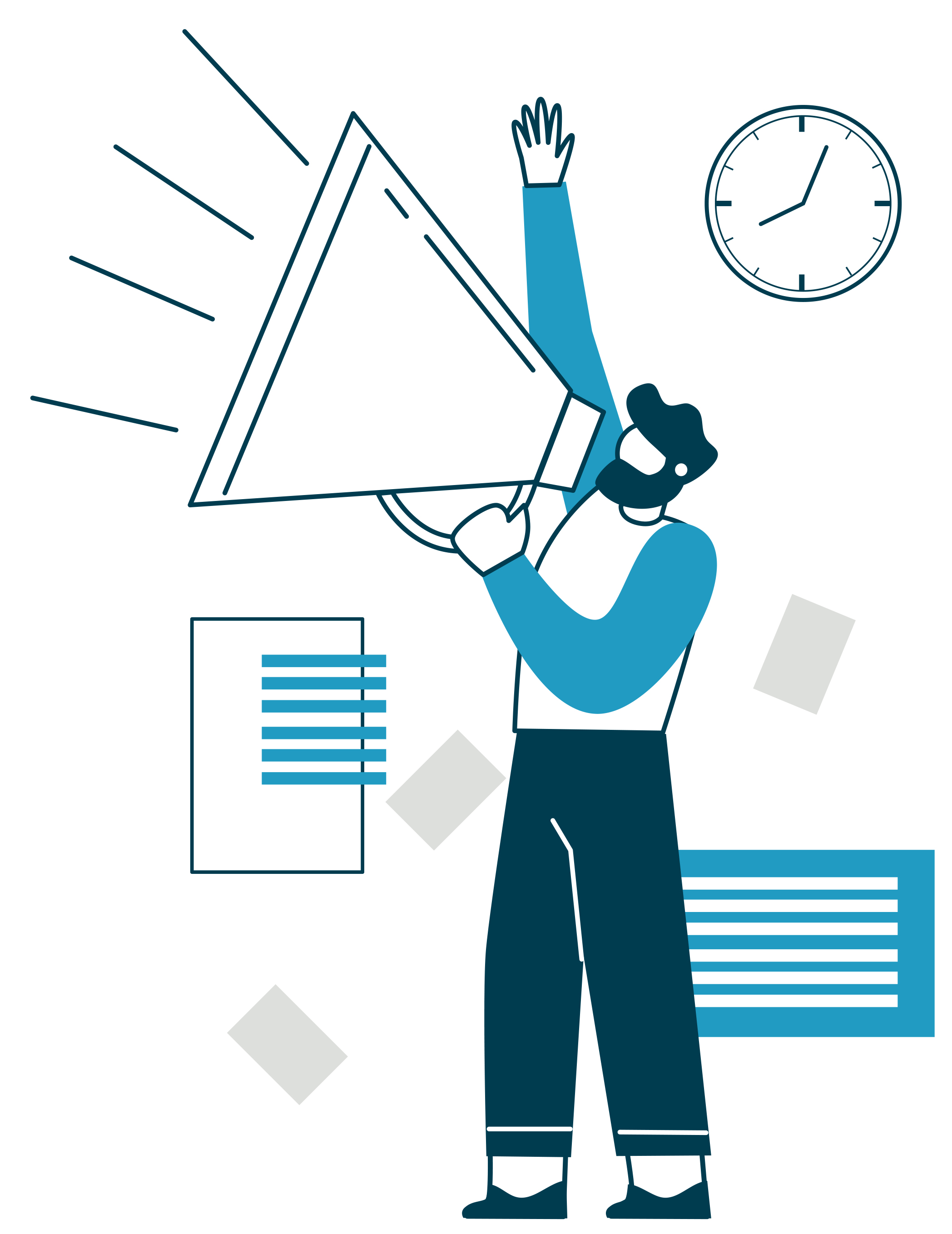 Les compétences clés
Mettre en œuvre des techniques de créativité, d’idéation et d’animation participative 
Utiliser les techniques d’études quantitatives afin de tester/valider la pertinence de projets d’innovation
Construire une stratégie et un plan de communication globale intégrant des approches digitales 
Contribuer au travail d’équipes dans une démarche de gestion de projet et d’agilité organisationnelle
Présentation de l'offre globale de formation
12
Poursuite d’études & Métiers
Consultant et conseil en stratégie 
Chargé d’études 

Responsable marketing 
Chef de produit 
Brand manager 

Chef de projet innovation 
Designer produit
Chef de projet communication 
Communitymanagement 

Chef de projet communication digitale 
Web designer
Master Communication, Management & Marketing Digital
Conseil, Innovation & Stratégies digitales
Master 
Marketing &
Stratégies d’innovation
Master 
Prospective Design
Master 
Etudes et Recherche
en Management
Présentation de l'offre globale de formation
13
L’orientation professionnelle
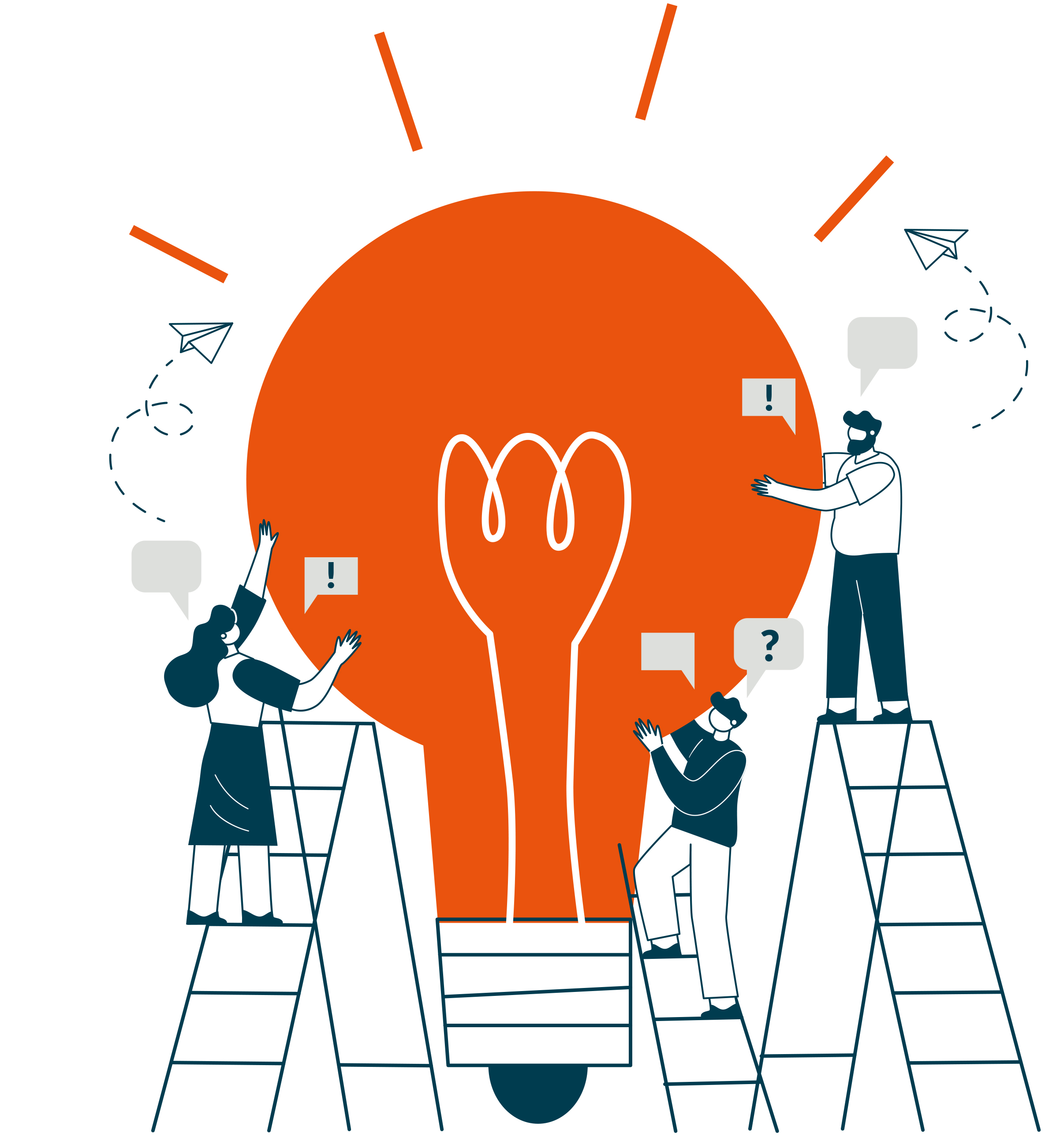 Accompagnement individuel pour le choix de spécialisation
Possibilité de faire des stages
Stage recommandé en L1
Stage obligatoire en L2 et L3 pour affiner le projet professionnel
Des entretiens individuels réguliers
Des séminaires consacrés à la découverte des métiers et l’orientation
Deux personnes dédiées à l’orientation et l’insertion professionnelle
Présentation de l'offre globale de formation
14
Les options & ouvertures possibles en licence
Cours de spécialité en anglais tout au long du cursus
Réaliser sa L3 ou son master à l’international
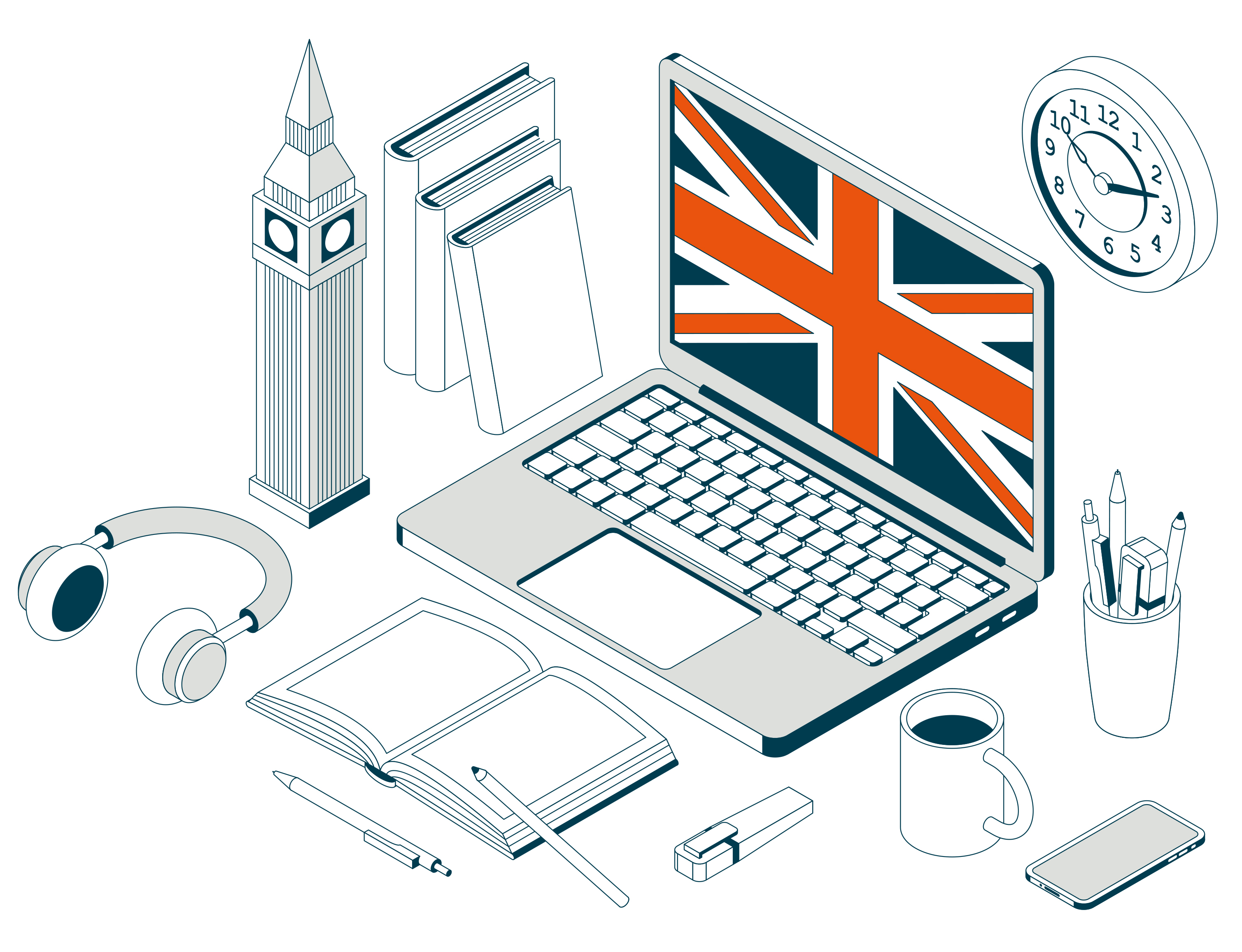 1 cours en anglais chaque semestre pour tous les étudiants
Accords avec 27 universités partenaires étrangères 
6 mois ou 1 an
Option International Business
Option Accès Santé
Plusieurs cours en anglais
3ème année entièrement en anglais 
Un groupe de 30 étudiants sélectionnés
Modules mixtes entre l’IAE et la faculté de médecine de l’UJM
Présentation de l'offre globale de formation
15
Licence 1, 2, 3 – Accès Santé (LAS)
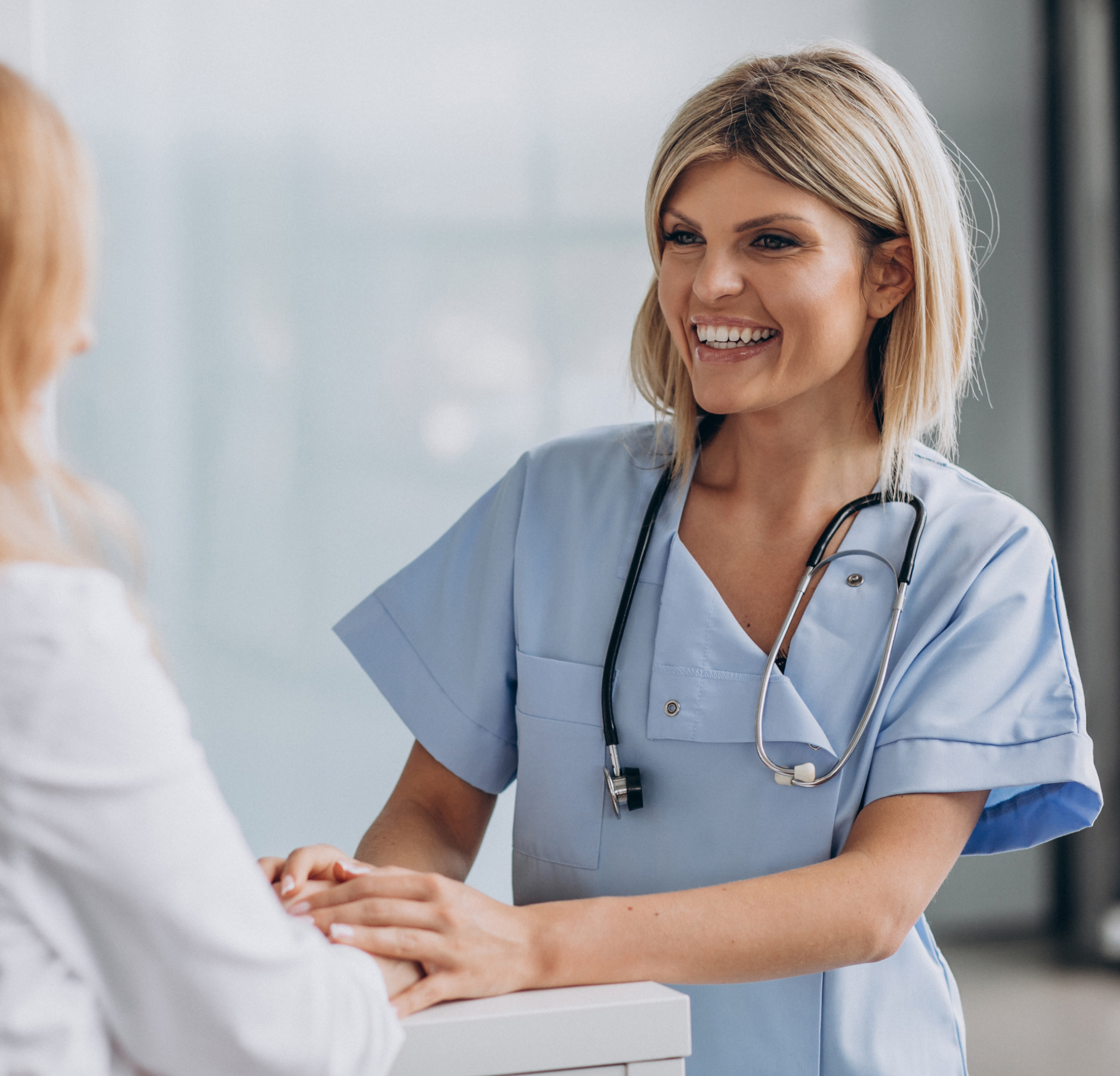 50 crédits en éco-gestion

10 crédits en santé
Parcours Accès Santé
Médecine
Maïeutique
Odontologie
Pharmacie
Possibilité de poursuivre 
en L2 Gestion
si validation de la L1
Objectif 2nde année de médecine
Présentation de l'offre globale de formation
16
L’orientation professionnelle
Autres débouchés
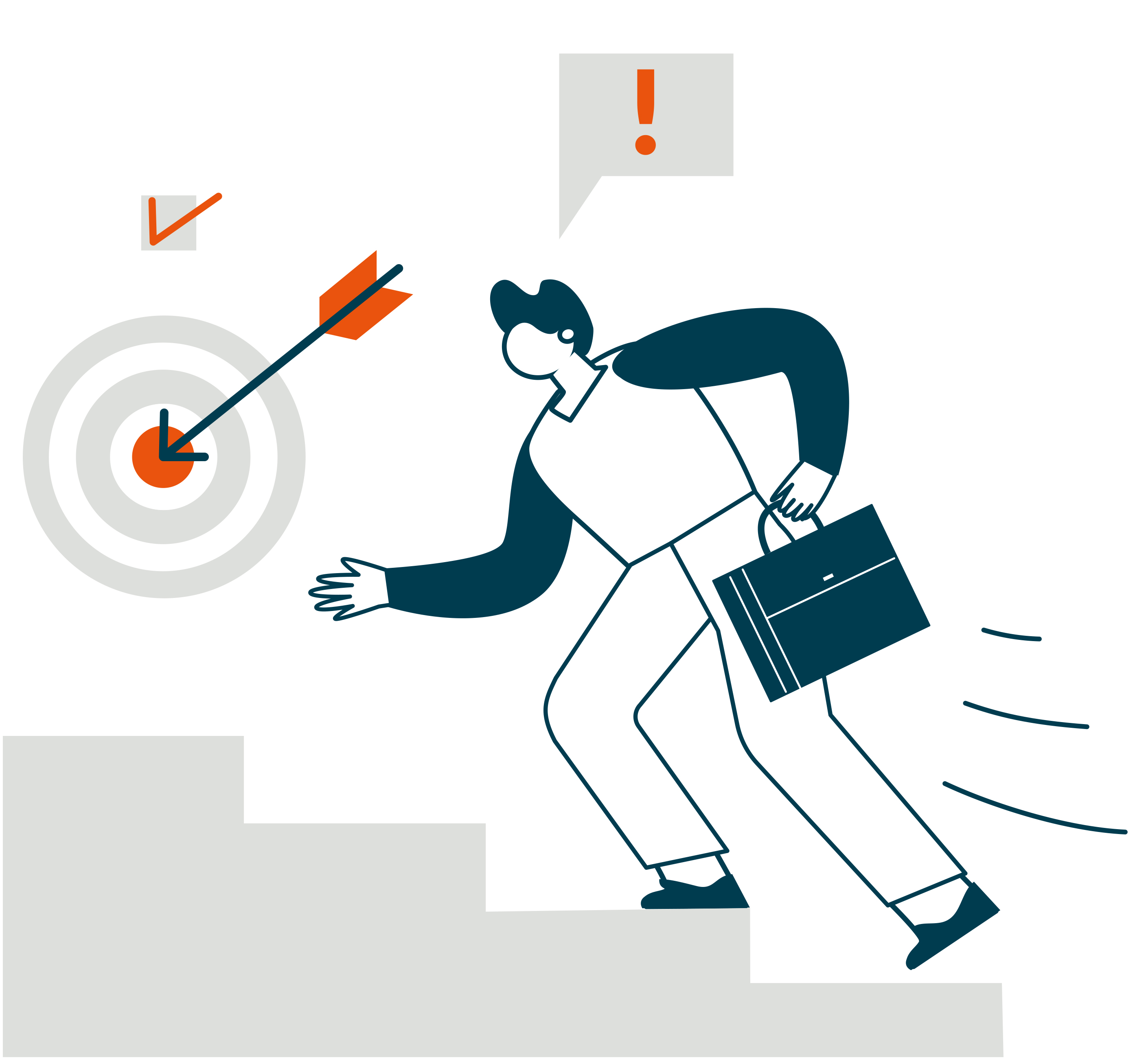 Poursuites d’études
Insertion professionnelle
Masters d’autres universités
Concours Grandes Écoles de Commerce 
Licences Professionnelles /  BUT en IUT
Postes à responsabilité intermédiaire
dans les domaines divers :
commerce, banque, industrie, conseil…
à des fonctions variées :
gestion de projet, marketing, communication, comptabilité, audit, gestion des SI, des RH…
Présentation de l'offre globale de formation
17
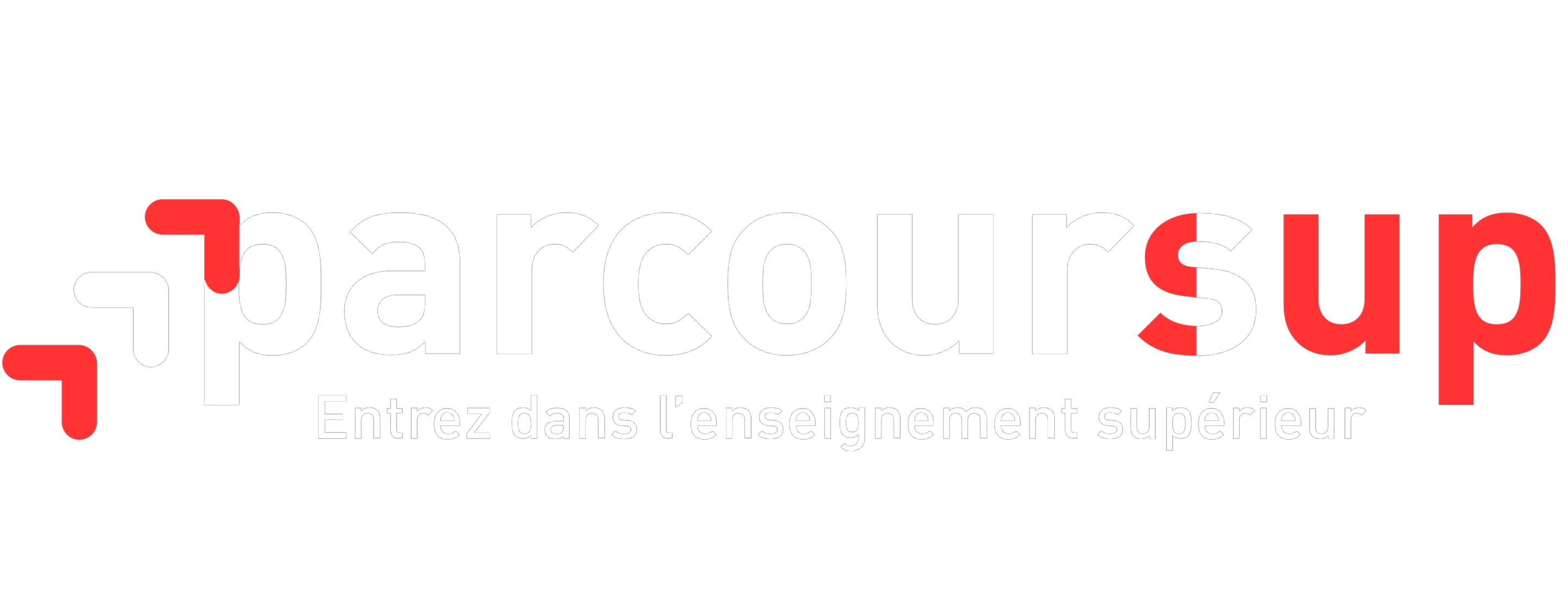 L’IAE& Parcoursup
Présentation de l'offre globale de formation
18
L’IAE & Parcoursup
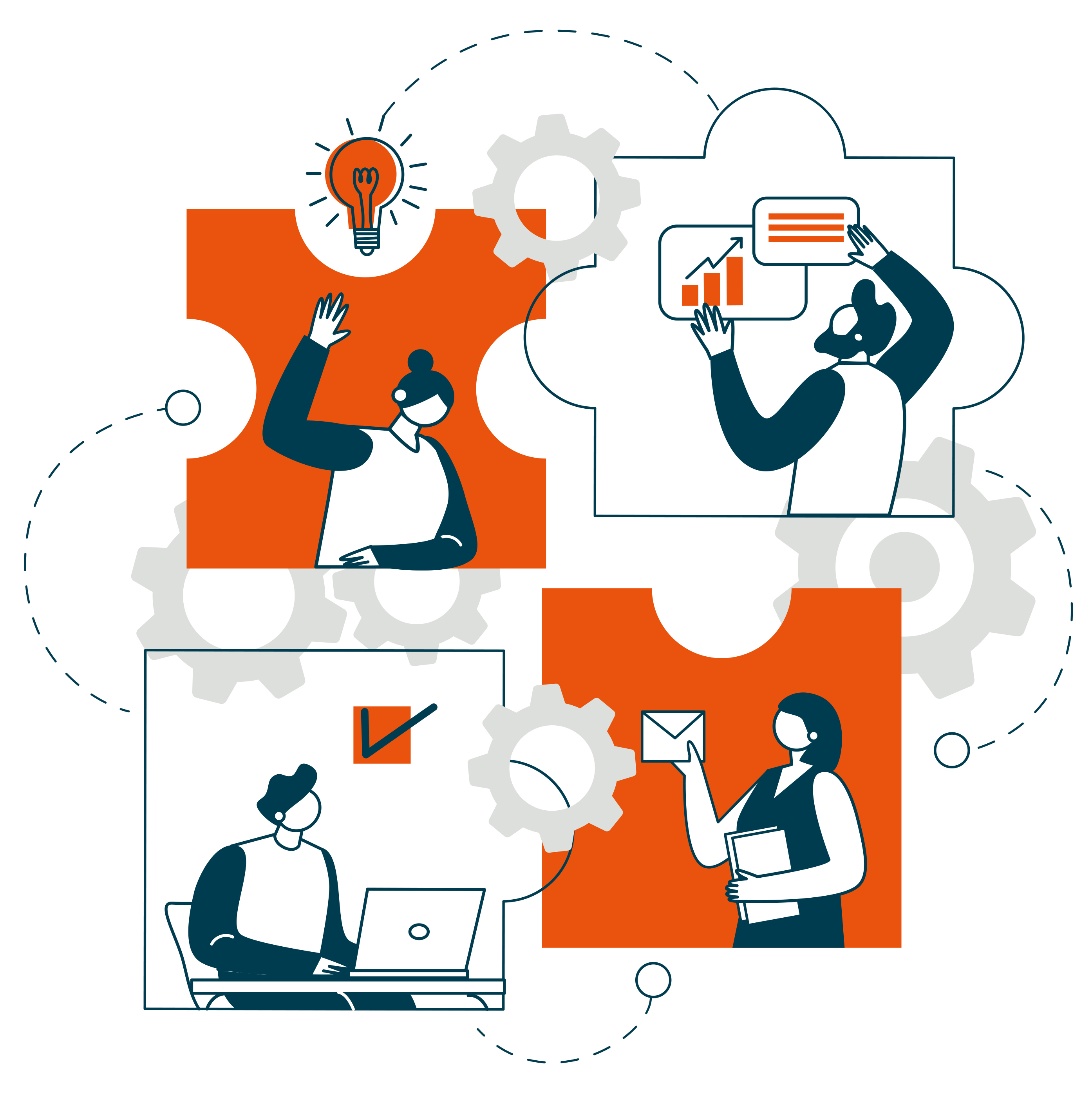 Fonctionnement global
Procédure générale
Classements opérés par les établissements en fonction de l’outil d’aide à la décision Parcoursup 
Classements modulés ensuite (boursiers, secteurs géographiques*, etc.)
Dossiers anonymisés des élèves 
Remontée des notes des élèves (1ère, terminale, épreuves du bac) 
Accès à la Fiche Avenir
* Secteur géographique déterminé en fonction du lieu d’habitation et pas du lycée, UJM > Loire, Haute-Loire, Ardèche
Présentation de l'offre globale de formation
19
L’IAE & Parcoursup
Spécialités & Options valorisées pour l’IAE
Autres matières prises en compte
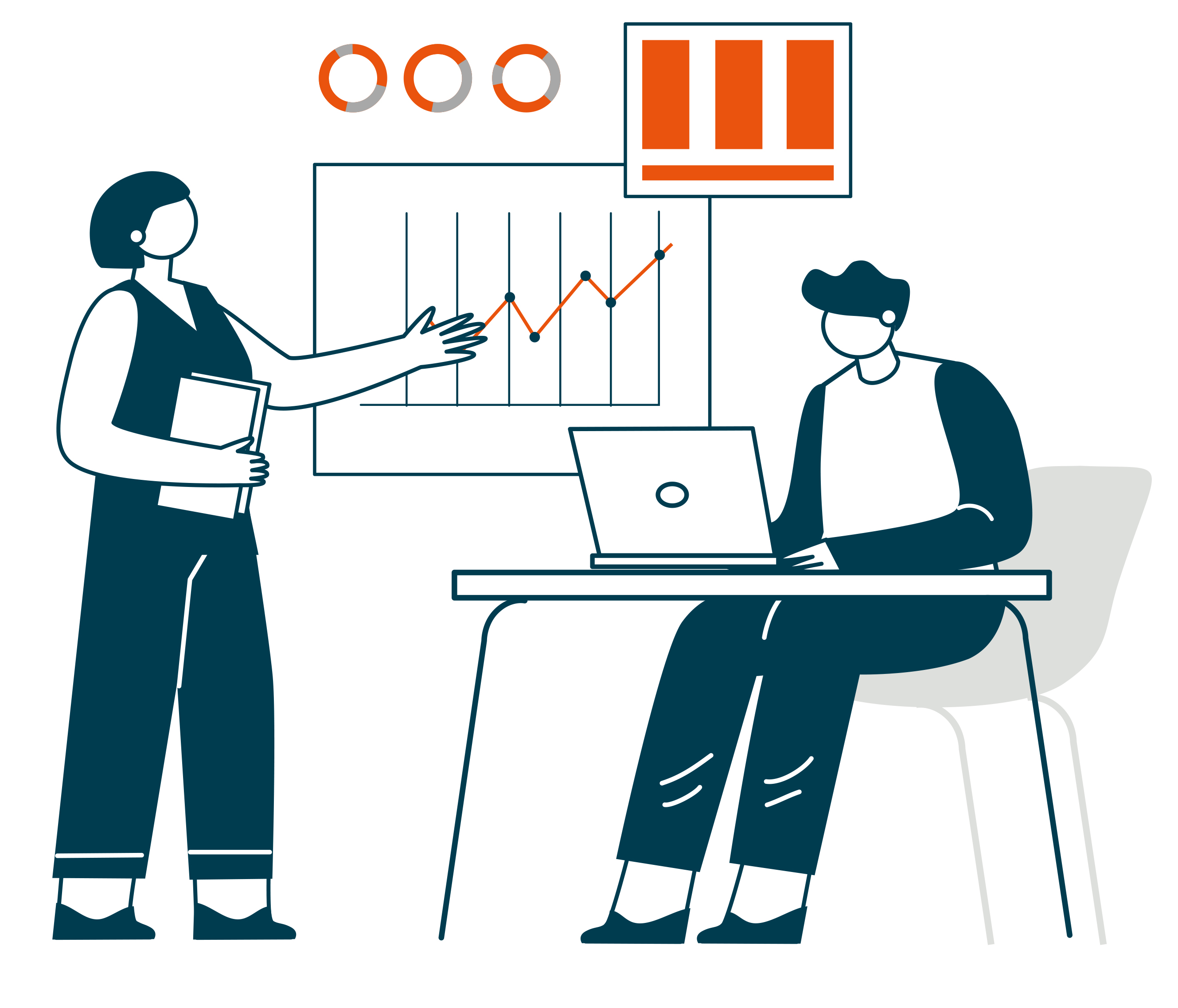 Sciences Économiques et Sociales 
Géopolitique et sciences politiques 
Mathématiques (spécialité, complémentaire, expert) 
Option : Droit et grands enjeux du monde contemporain
Matières générales : 
français, philosophie, langues vivantes, hist-géo, etc.
> Système de bonus 
> Modulation en fonction des notes
Présentation de l'offre globale de formation
20
L’IAE & Parcoursup
Comprendre les données affichées par Parcoursup
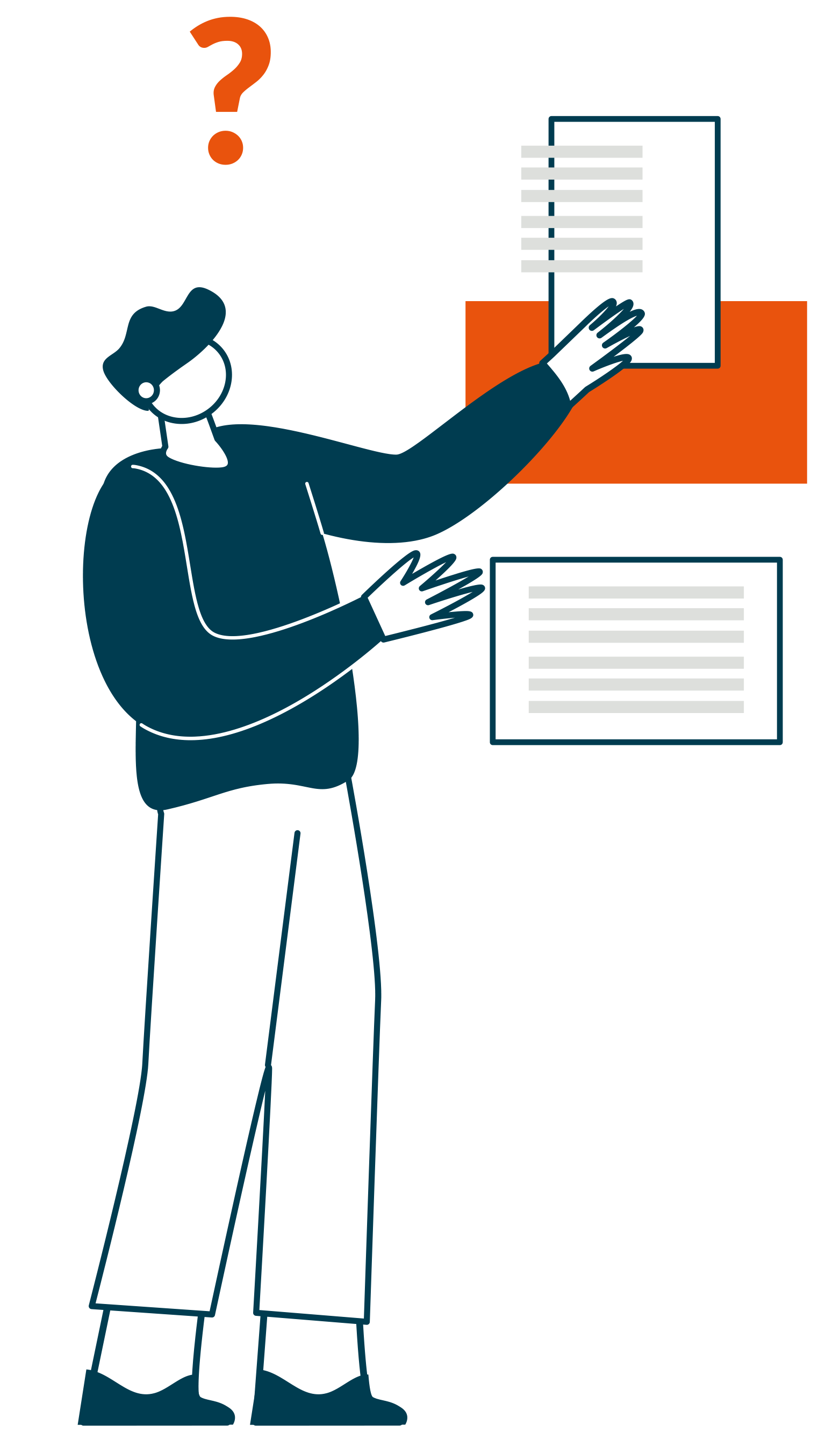 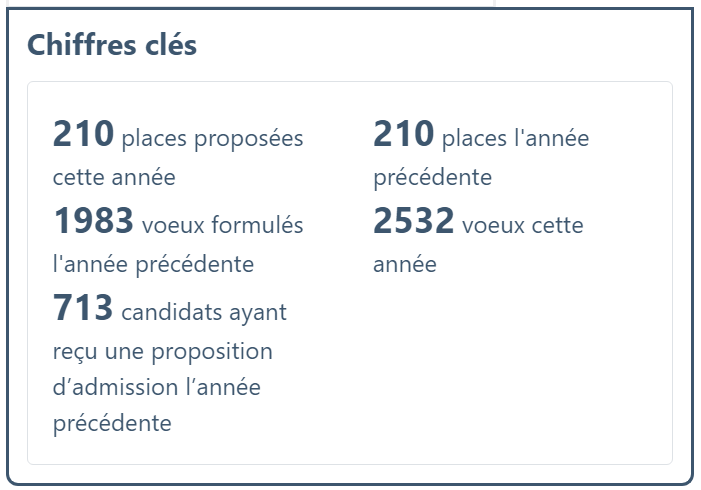 Rangs et Capacité d’accueil
Rand du dernier appelé par l’IAE de Saint-Étienne
713 en juillet,922 en septembre !
(Année 2020)
Présentation de l'offre globale de formation
21
L’IAE & Parcoursup
Comprendre les données affichées par Parcoursup
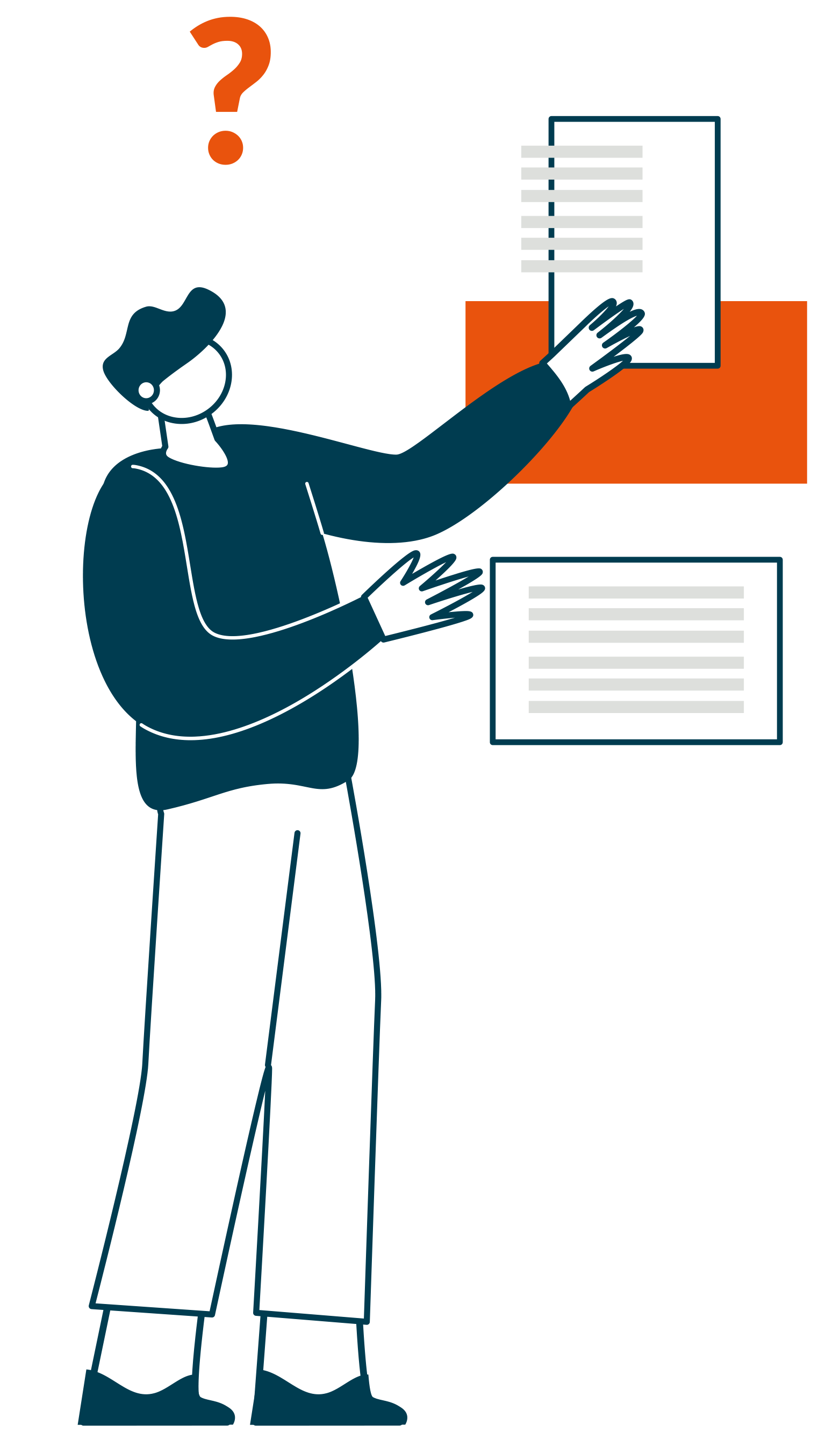 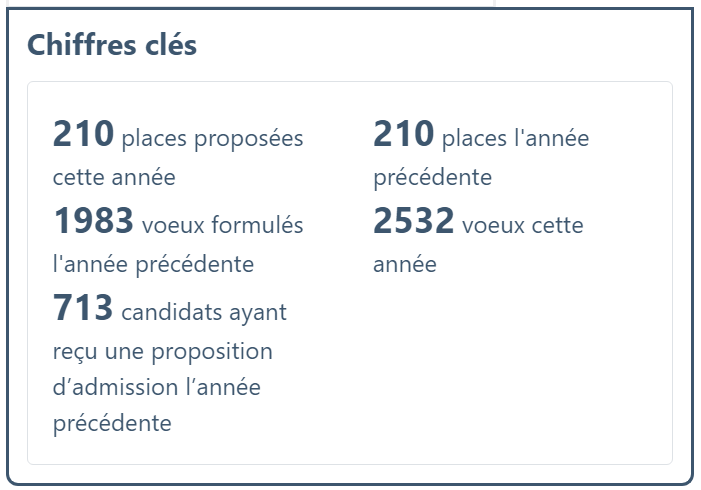 Rangs et Capacité d’accueil
Rand du dernier appelé par l’IAE de Saint-Étienne
930 en juillet,
1335 en septembre !
(Année 2021)
Présentation de l'offre globale de formation
22
L’IAE & Parcoursup
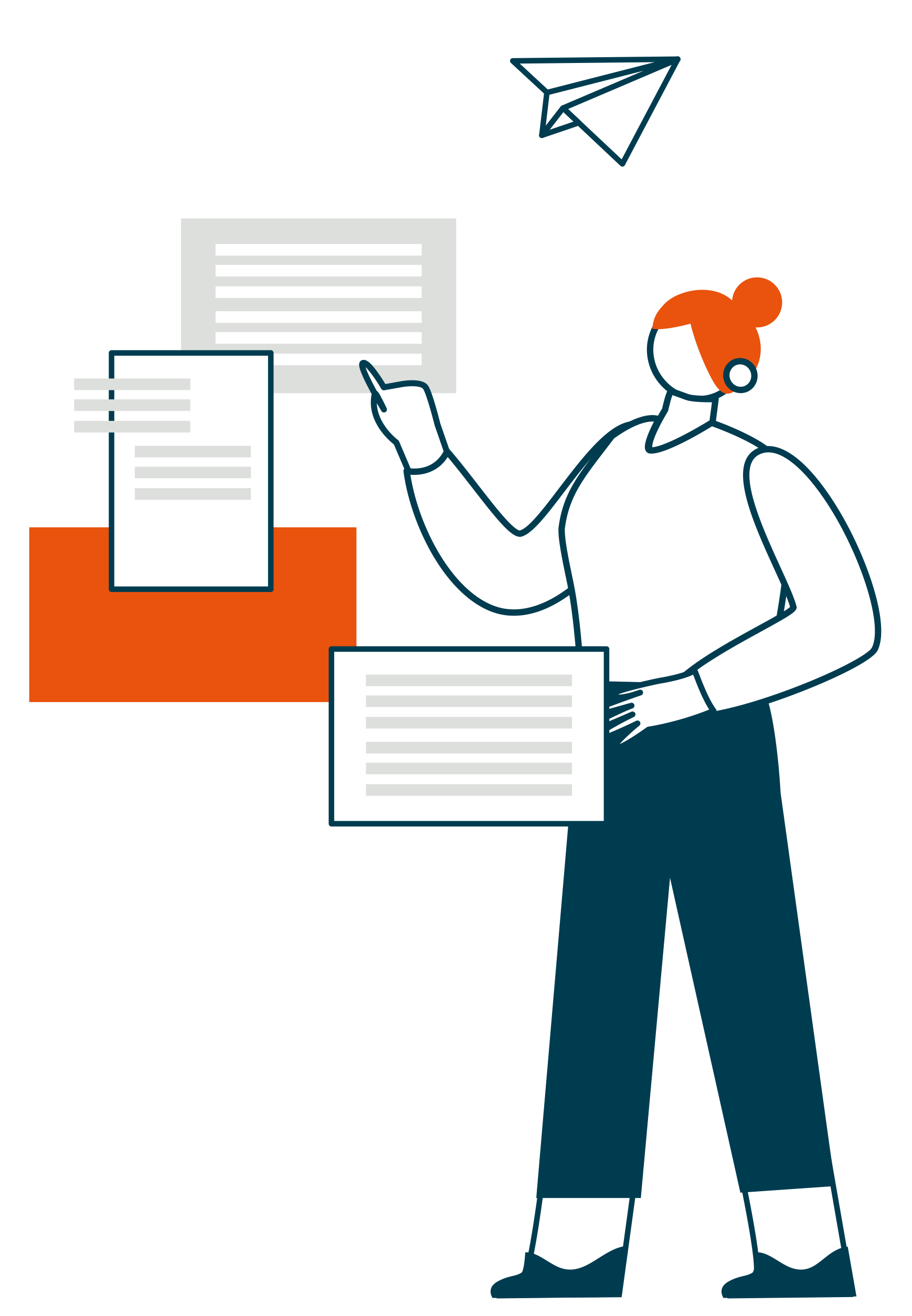 Comprendre les données affichées par Parcoursup
Réussite et Insertion professionnelle
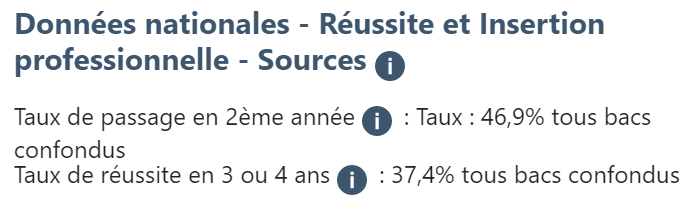 Données IAE Saint-Étienne
Taux de réussite : 65-70% 
(uniquement bac généraux, aucun bac techno/pro)
Présentation de l'offre globale de formation
23
L’IAE & Parcoursup
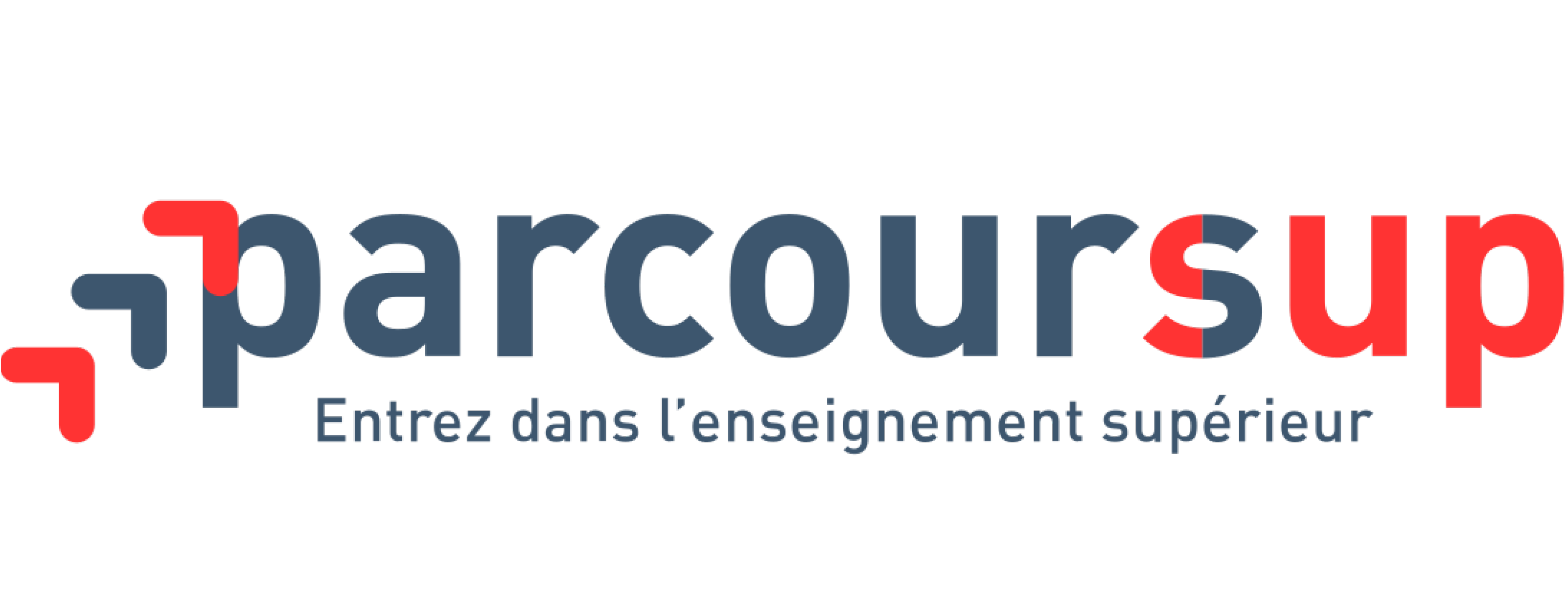 Pour s’inscrire
Licence Gestion,
Université Jean MonnetSaint-Étienne
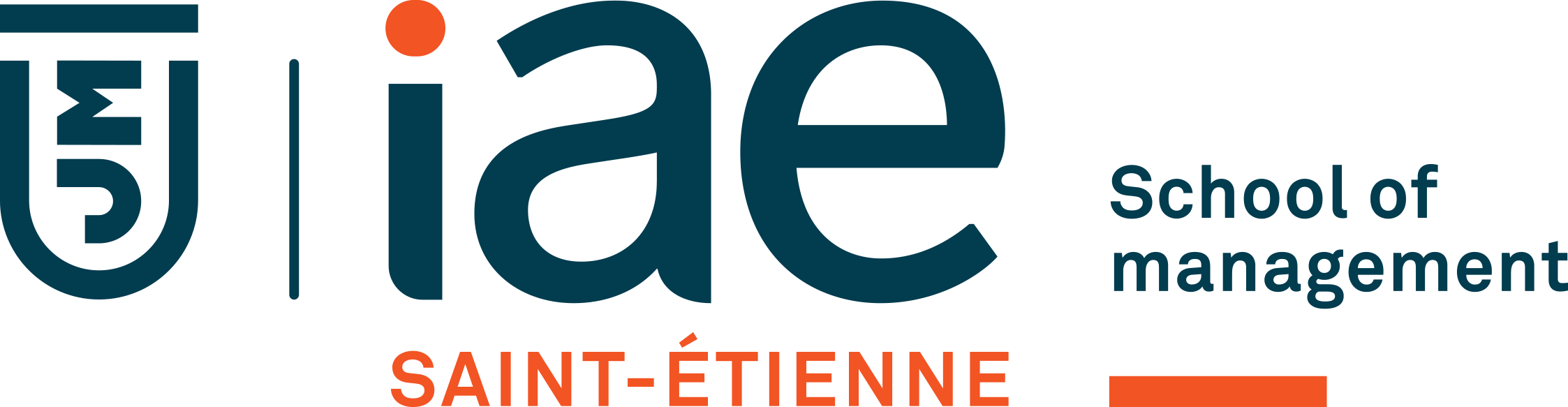 Mercide votre attention.
Institut d’Administration des Entreprises de Saint-Étienne 

2, rue Tréfilerie 
42023 Saint-Etienne Cedex 2
 
Tel : 04 77 42 13 70
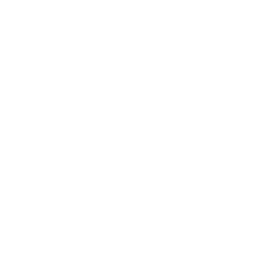 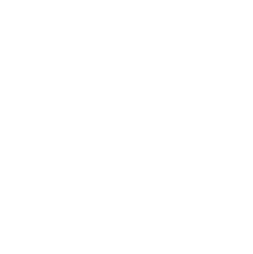 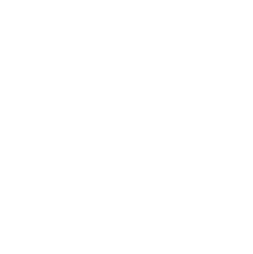 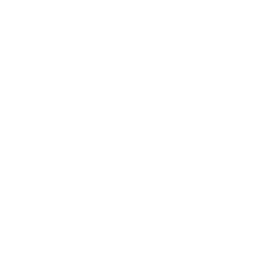 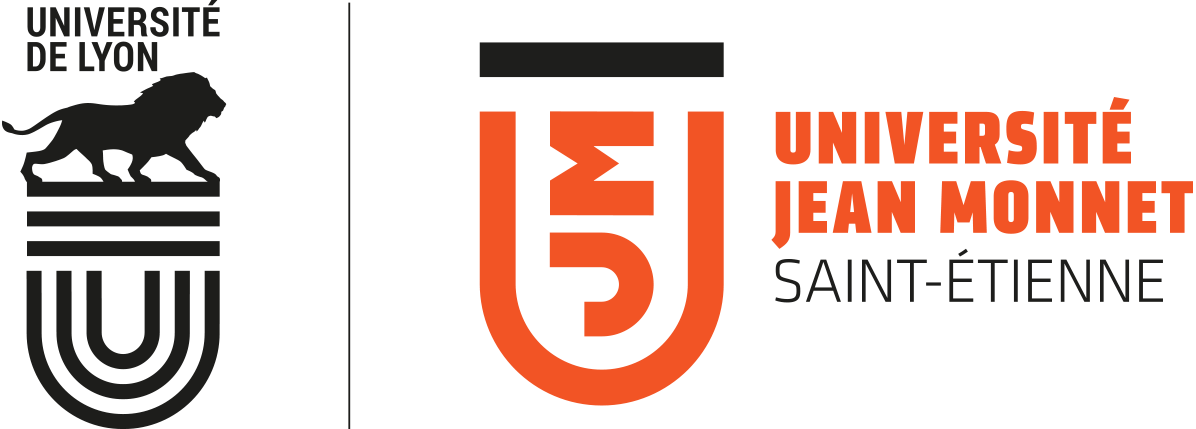